Gelişimsel Aşama: Soru Sorma Teknikleri
Soru sormak çok amaçlı bir müdahaledir. Danışmanlar soruları görüşmenin kapsamını ve derinliğini genişletmek, problem çözümüne yardımcı olmak ve geçişler yapmak için kullanırlar.
Sorular, müracaatçıyı gerçekliği ve duyguları ile ilgili bilgi vermesi için teşvik eder ve harekete geçirir.
Sorular, duygusallığın farklı alanlarının ve farklı düzeylerinin keşfedilmesine önayak olur.
Danışmanlar soruları müracaatçıların kendi öykülerini anlatmalarını teşvik etmek için kullanırlar.
Soru Sormanın Amaçları
Sorular, müracaatçıların kendi durumu hakkında açık ve sistematik bir şekilde düşünmesine yardımcı olur.
Sorular, danışman için durumun açıklığa kavuşturulması için tasarlanabileceği gibi müraacatçının durumunun açıklığa kavuşturulması için de tasarlanabilir.
Sorular, müracaatçıyı alternatifleri değerlendirme noktasında cesaretlendirir. Ayrıca müracaatçıdan geribildirim istemede ve elde etmede, görüşmeyi yapılandırmada ve müraacatçının kendini sistematik bir şekilde ifade etmesinde yardımcı olur.
Soru Sormanın Amaçları
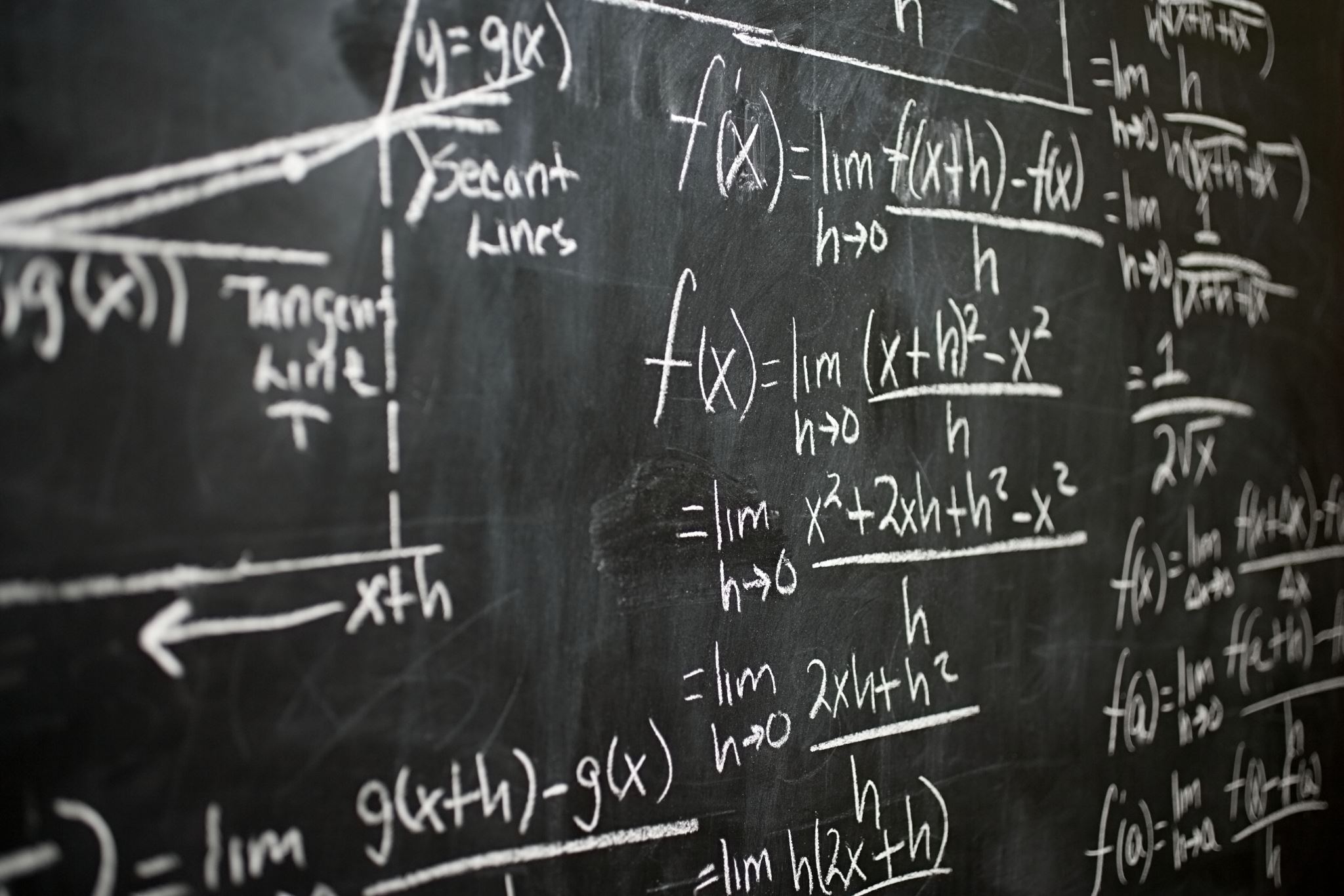 Soru Sormanın Amaçları
Soruların gizli bir eğitim işlevi vardır. Sorular, danışmanın sorunlara yaklaşımı ve müracaatçı için bir yönlendirme işlevi görür. Örneğin bir dizi soru kullandığınızda müraacatçının dikkatinin belirli bir duruma nasıl tepki verdiğine, o durumun üstesinden gelmek için ne yapmayı düşündüğüne ve ne yapacağı ile ilgili son kararı nasıl verdiğine, onların davranışlarının kazara ya da gelişigüzel değil kasıtlı olabileceğine işaret edersiniz.
Açık Uçlu Soruların Avantajları
1.Detaylı Bilgi Sağlar
Açık uçlu sorular, bireylerin yanıtlarını sınırlamadığı için daha derinlemesine bilgi edinmeyi sağlar. Örneğin, "Bu durum sizi nasıl etkiledi?" gibi bir soru, bireyin duygusal ve deneyimsel yanıtlar vermesine olanak tanır.
2. Danışanı Anlamayı Kolaylaştırır
Danışanın düşünce süreçlerini, perspektifini ve önceliklerini daha iyi anlamak mümkün olur. Bu, özellikle sosyal hizmet uzmanlarının danışanı doğru bir şekilde değerlendirebilmesi için önemlidir.
3. Empati Kurmayı Destekler
Açık uçlu sorular, danışanın kendini ifade etmesine izin vererek sosyal hizmet uzmanının empati geliştirmesini kolaylaştırır. Danışan, anlaşıldığını hisseder ve daha güvenli bir şekilde konuşabilir.
4. Danışanın Duygusal Katılımını Artırır
Açık uçlu sorular, danışanın görüşmeye aktif bir şekilde katılımını teşvik eder. Danışan, yanıtlarını genişletebilir ve kendini daha iyi ifade edebilir.
Açık Uçlu Soruların Avantajları
5. Yaratıcılığı ve Problemi Tanımlama Yeteneğini Ortaya Çıkarır
Danışanın bir durum veya problem hakkında kendi tanımlamalarını yapmasına olanak tanır. Bu, kişinin olaylara bakış açısını ve çözüm yollarını keşfetmek için faydalıdır.
6. Yargılayıcı Olmaktan Kaçınır
Açık uçlu sorular, "Evet" veya "Hayır" gibi kısıtlayıcı yanıtlar yerine bireyin düşüncelerini özgürce ifade etmesini sağladığı için daha az yargılayıcıdır. Bu, güven ortamı oluşturur.
7. Danışanın Öz Farkındalığını Geliştirir
Kişinin kendi düşüncelerini ve duygularını keşfetmesini destekler. Sorular, danışanın kendini daha iyi anlamasına ve farkındalık kazanmasına yardımcı olabilir.
8. Esneklik Sağlar
Bu tür sorular, konuyu genişletmeye veya danışanın ilgisine göre farklı yönlere kaydırmaya imkan tanır. Bu da görüşmeyi daha organik hale getirir.
Örnek Açık Uçlu Sorular:
"Bu durum hakkında ne düşünüyorsunuz?"
"Bu olay sizin için ne anlama geliyor?"
"Bu problemi nasıl çözmeyi düşünüyorsunuz?"
"Geçmişte buna benzer bir durumda ne yaptınız?"
Açık Uçlu Soruların Dezavantajları
1. Zaman Alıcı Olabilir
Açık uçlu sorular, bireyin uzun ve detaylı cevaplar vermesine neden olabilir. Görüşme için sınırlı zaman varsa, bu durum sürecin verimliliğini azaltabilir.
2. Danışanın Konudan Sapmasına Yol Açabilir
Sorular, bireyin geniş bir yelpazede düşüncelerini ifade etmesine izin verdiği için konudan uzaklaşmalar yaşanabilir. Bu durum, odaklanmayı zorlaştırabilir.
3. Yanıtların Yönetimi Zor Olabilir
Açık uçlu sorular, fazla bilgi toplanmasına ve bu bilgilerin düzenlenmesinin zorlaşmasına yol açabilir. Özellikle birden fazla sorun veya konu ortaya çıktığında, hangi noktanın daha öncelikli olduğuna karar vermek karmaşık hale gelebilir.
4. Cevap Vermekte Zorlanma
Bazı kişiler, açık uçlu sorulara nasıl yanıt vereceğini bilemeyebilir. Özellikle kendini ifade etmekte zorlanan ya da çekingen bireyler için açık uçlu sorular, stres veya endişe yaratabilir.
5. Belirsizlik ve Yetersiz Bilgi
Açık uçlu sorular bazen belirsiz cevaplara yol açabilir. Birey, soruya doğrudan yanıt vermek yerine dolaylı veya alakasız bilgiler paylaşabilir. Bu, sosyal hizmet uzmanı için durumu anlamayı zorlaştırabilir.
Açık Uçlu Soruların Dezavantajları
6. Hedefe Ulaşmada Zorluk
Açık uçlu sorular, spesifik bilgiler elde etmek için uygun olmayabilir. Örneğin, net bir bilgi ya da veri arandığında kapalı uçlu sorular daha etkilidir.
7. Güç Dengesizliği Riski
Birey, sorunun çok açık olduğu durumlarda sosyal hizmet uzmanının ne istediğini tam olarak anlamayabilir ve kendini eksik hissedebilir. Bu durum, bireyin yardım sürecine olan güvenini olumsuz etkileyebilir.
8. Yanlış Anlaşılmalar
Soruların çok geniş ya da belirsiz bir şekilde formüle edilmesi, bireyin soruyu farklı yorumlamasına neden olabilir. Bu, yanlış bilgi alınmasına ya da iletişim sorunlarına yol açabilir.
9. Süreci Yavaşlatabilir
Özellikle acil müdahale veya kriz durumlarında, açık uçlu sorular bireyin uzun açıklamalara girmesine neden olabilir. Bu da hızlı karar alınması gereken anlarda dezavantaj yaratabilir.
10. Bazı Kültürel ve Sosyal Gruplar İçin Uygun Olmayabilir
Bazı kültürel bağlamlarda insanlar, doğrudan ve net sorulara daha iyi yanıt verir. Açık uçlu sorular, bu bireyler için kafa karıştırıcı veya yorucu olabilir.
Kapalı Uçlu Soruların Avantajları
1. Net ve Kesin Bilgi Sağlar
Kapalı uçlu sorular, bireyden doğrudan ve spesifik bilgiler almayı kolaylaştırır. Örneğin, "Bu sorun sizi rahatsız ediyor mu? (Evet / Hayır)" gibi sorularla doğrudan cevap alınır.
2. Hızlı Bilgi Toplama
Zaman kısıtlaması olan durumlarda, kapalı uçlu sorular hızlı yanıt alınmasını sağlar. Bu, özellikle kriz anlarında veya yoğun görüşmelerde avantajlıdır.
3. Veri Analizini Kolaylaştırır
Kapalı uçlu sorular, yanıtları standartlaştırdığı için verilerin analiz edilmesi ve karşılaştırılması kolaydır. Örneğin, anketlerde ya da istatistiksel çalışmalarda sıklıkla tercih edilir.
4. Yanlış Anlamaları Azaltır
Sorular spesifik olduğu için birey, neyin sorulduğunu daha net anlar. Bu, iletişimde yanlış anlaşılma riskini azaltır.
5. Kontrollü Görüşme Sağlar
Kapalı uçlu sorular, görüşmenin kontrol altında tutulmasını kolaylaştırır. Danışanın ya da bireyin konu dışına sapmasını engelleyerek süreci daha yapılandırılmış hale getirir.
Kapalı Uçlu Soruların Avantajları
6. Karar Almayı Kolaylaştırır
Doğrudan bilgi sağladığı için sosyal hizmet uzmanlarının ya da görüşmecinin hızlı ve etkili kararlar almasını destekler.
7. Utangaç veya Çekingen Bireyler için Uygundur
Bazı bireyler, duygularını veya düşüncelerini açık bir şekilde ifade etmekte zorlanabilir. Kapalı uçlu sorular, bu bireylerin daha kolay yanıt vermesini sağlar.
8. Verimlilik Sağlar
Belirli bir konuda bilgi toplamak için gereksiz detaylara girilmesini önler. Bu, özellikle sınırlı zaman diliminde çalışılması gerektiğinde önemlidir.
9. Karmaşık Konuları Basitleştirir
Kapalı uçlu sorular, karmaşık bir durumu daha kolay anlaşılabilir hale getirir. Örneğin, bir bireyin sağlık durumunu anlamak için, "Daha önce bu semptomu yaşadınız mı?" gibi doğrudan sorular kullanılabilir.
Kapalı Uçlu Soruların Dezavantajları
Yaratıcılığı Kısıtlar:
Bu sorular, bireyin kendi düşüncelerini veya duygularını ifade etmesini sınırlar. Sadece evet, hayır veya kısa bir yanıt ile sınırlı kaldığı için yaratıcı bir tartışma veya çözüm yolu geliştirilmesini engelleyebilir.
Detaylı Bilgi Sağlamaz:
Kapalı uçlu sorular, kapsamlı açıklamalar veya derinlemesine bilgi sağlamada yetersizdir. Bu durum, danışanın daha geniş bir şekilde kendini ifade etmesini engelleyebilir.
Danışanı Pasif Hale Getirir:
Yanıtların sınırlandırılması, bireyi görüşmeye aktif olarak katılmaktan alıkoyabilir. Bu da danışan-danışman ilişkisinde bir dengesizlik yaratabilir.
Konunun Derinlemesine İncelenmesini Engeller:
Sadece yüzeysel bilgilerin alınmasına olanak tanır. Özellikle karmaşık konuların ele alınmasında yetersiz kalabilir.
Empati ve Güven Oluşturmayı Zorlaştırır:
Bu sorular, duygusal bağ kurma veya empati geliştirme sürecini desteklemez. Bu nedenle güven oluşturma sürecini yavaşlatabilir.
Soruların Yanlış Yönlendirme Riski:
Soruların yapısı gereği, bireyin düşünce sürecini bir yöne çekebilir ve özgün cevapları ortaya çıkaramayabilir.
Sorunlu Görüşmeler
Gönüllü olmayan (Involuntary Clients), sosyal hizmet ve danışmanlık alanlarında sıkça karşılaşılan bir gruptur. Bu bireyler, yardım veya hizmet almak için kendi istekleriyle başvurmayan, genellikle bir kurum, otorite ya da zorlayıcı bir durum nedeniyle sosyal hizmet uzmanlarıyla görüşmek durumunda kalan kişilerdir.
Gönüllü Olmayan Müracaatçıların Özellikleri:
Zorunlu Katılım:
Bu kişiler, genellikle mahkeme, okul, hastane, çocuk koruma hizmetleri veya bir işyeri gibi otoriteler tarafından hizmet almaya zorlanır.
Örneğin, suça karışmış bireyler, bağımlılık tedavisi gören kişiler veya velayeti tartışılan ebeveynler.
Motivasyon Eksikliği:
Kendi isteğiyle gelmedikleri için hizmete yönelik motivasyonları düşük olabilir. Hizmeti ya da sosyal hizmet uzmanını gereksiz görebilirler.
Direnç Gösterme:
Bu bireylerde sık sık direnç görülebilir. Sosyal hizmet uzmanına ya da sürece karşı olumsuz tutum sergileyebilirler.
Direnç; sessizlik, işbirliği yapmama, öfke veya inkar şeklinde ortaya çıkabilir.
Güvensizlik:
Kendilerine yardım edilmesi konusunda sosyal hizmet uzmanına ya da sisteme güven duymayabilirler.
Bu güvensizlik, daha önce yaşanmış olumsuz deneyimlerden kaynaklanabilir.
Değişime Kapalı Olabilirler:
Gönüllü olmadan katıldıkları için değişim sürecine açık olmayabilir ve mevcut durumlarını sorgulamak istemeyebilirler.
Gönüllü Olmayan Müracaatçılarla Çalışma Stratejileri:
Empati ve Güven İnşa Etmek:
İlk aşamada gönüllü olmayan müracaatçıların sürece güven duymaları ve kendilerini rahat hissetmeleri için empatiyle yaklaşılmalıdır. Yargılayıcı olmayan bir tutum benimsenmelidir.
Açıklık ve Şeffaflık:
Onlarla neden bu sürecin içinde oldukları ve sosyal hizmet uzmanının rolü açıkça açıklanmalıdır. Amaçlar ve sınırlar net bir şekilde ifade edilmelidir.
Danışanı Sürece Dahil Etmek:
Zorunlu katılıma rağmen, bireyin kendi hedeflerini belirlemesine ve süreç üzerinde kontrol sahibi olmasına olanak tanımak dirençlerini azaltabilir.
Gönüllü Olmayan Müracaatçılarla Çalışma Stratejileri:
Küçük Adımlarla Başlamak:
Bireyin ilk aşamada daha küçük ve kolay başarılabilir hedefler belirlemesine yardımcı olmak, güven kazanmayı ve sürece olan inancını artırabilir.
Direnci Kabul Etmek:
Direnç normal bir tepki olarak kabul edilmelidir. Sosyal hizmet uzmanı, bu direncin nedenlerini anlamaya çalışarak bireyin endişelerini çözebilir.
Pozitif Güçlendirme:
Küçük ilerlemeler dahi takdir edilmeli ve birey olumlu geri bildirimlerle desteklenmelidir.
Kültürel ve Sosyal Faktörlere Duyarlılık:
Bireyin kültürel ve sosyal bağlamını anlamak, onunla daha etkili bir şekilde iletişim kurmayı kolaylaştırabilir.
Müracaatçı Olarak Çocuk
Çocukların Sosyal Hizmet Sistemine Dahil Olma Nedenleri
Koruma İhtiyacı:
İhmal, istismar (fiziksel, duygusal, cinsel) veya aile içi şiddet nedeniyle koruma altına alınan çocuklar.
Aile Problemleri:
Boşanma, ebeveyn kaybı, ekonomik zorluklar veya ailede bağımlılık gibi sorunlar nedeniyle yardıma ihtiyaç duyan çocuklar.
Davranışsal veya Duygusal Sorunlar:
Okulda uyum problemleri, sosyal beceri eksiklikleri, depresyon, kaygı veya travma sonrası stres bozukluğu yaşayan çocuklar.
Özel Gereksinimler:
Engelli çocuklar, gelişimsel gerilik veya kronik hastalığı olan çocuklar.
Adli veya Hukuki Süreçler:
Çocuk suçluluğu, boşanma sonrası velayet davaları veya göçmenlik statüsü nedeniyle hukuki desteğe ihtiyaç duyan çocuklar.
Müracaatçı Olarak Çocuklarla Çalışmanın Özellikleri
Güven İlişkisi Kurmak:
Çocuklar, genellikle yetişkinlere karşı güvensizlik hissedebilir. Onlarla güvene dayalı bir ilişki kurmak, sosyal hizmet sürecinin temelidir.
Yaşa ve Gelişim Düzeyine Uygun Yaklaşım:
Çocuğun yaşına ve bilişsel seviyesine uygun iletişim yöntemleri kullanılmalıdır. Daha küçük çocuklarla oyun terapisi gibi teknikler etkili olabilir.
Çocuk Haklarına Saygı:
Çocuğun görüşlerini dinlemek, ihtiyaçlarını anlamak ve karar alma süreçlerine dahil etmek önemlidir. Çocuk Hakları Sözleşmesi'nde belirtilen haklar her aşamada gözetilmelidir.
Aile ve Çevrenin Dahil Edilmesi:
Çocuğun durumu değerlendirilirken, aile ve çevresi de bir bütün olarak ele alınmalıdır. Çocukla çalışmak, çoğu zaman ailesiyle çalışmayı da içerir.
Gizlilik ve Etik İlkeler:
Çocuğun güvenliğini tehdit eden durumlar dışında, onun paylaştığı bilgiler gizli tutulmalıdır.
Travmaya Duyarlı Yaklaşım:
Çocukların geçmişte yaşadığı travmaları anlayarak, bu durumlara duyarlı ve empatik bir şekilde yaklaşmak gerekir.
Çocuklarla Çalışma Teknikleri
Oyun Terapisi:
Çocukların kendilerini ifade etmeleri için oyun ve oyuncaklardan yararlanılır.
Sanat Terapisi:
Çizim, boyama gibi sanat etkinlikleri ile çocuğun duygularını ifade etmesine olanak tanınır.
Görüşme Teknikleri:
Açık uçlu sorular ve çocuğun yaşına uygun, basit bir dil kullanılır. Çocuğun kendini güvende hissetmesi sağlanır.
Modelleme ve Rol Oynama:
Çocuklara problem çözme veya sosyal beceriler kazandırmak için modelleme ve rol oynama teknikleri uygulanabilir.
Aile Danışmanlığı:
Çocuğun içinde bulunduğu aile dinamiklerini anlamak ve aileye destek sağlamak için kullanılır.
Zorluklar
Güvensizlik: Çocuklar, özellikle travma yaşamışlarsa, sosyal hizmet uzmanına karşı güvensizlik duyabilirler.
İfade Zorluğu: Çocuklar, duygularını ve yaşadıkları durumları ifade etmekte zorlanabilirler.
Aile Müdahalesi: Ailenin sürece direnç göstermesi veya iş birliği yapmaması, çalışmayı zorlaştırabilir.